Культура
 білінгвального спілкування
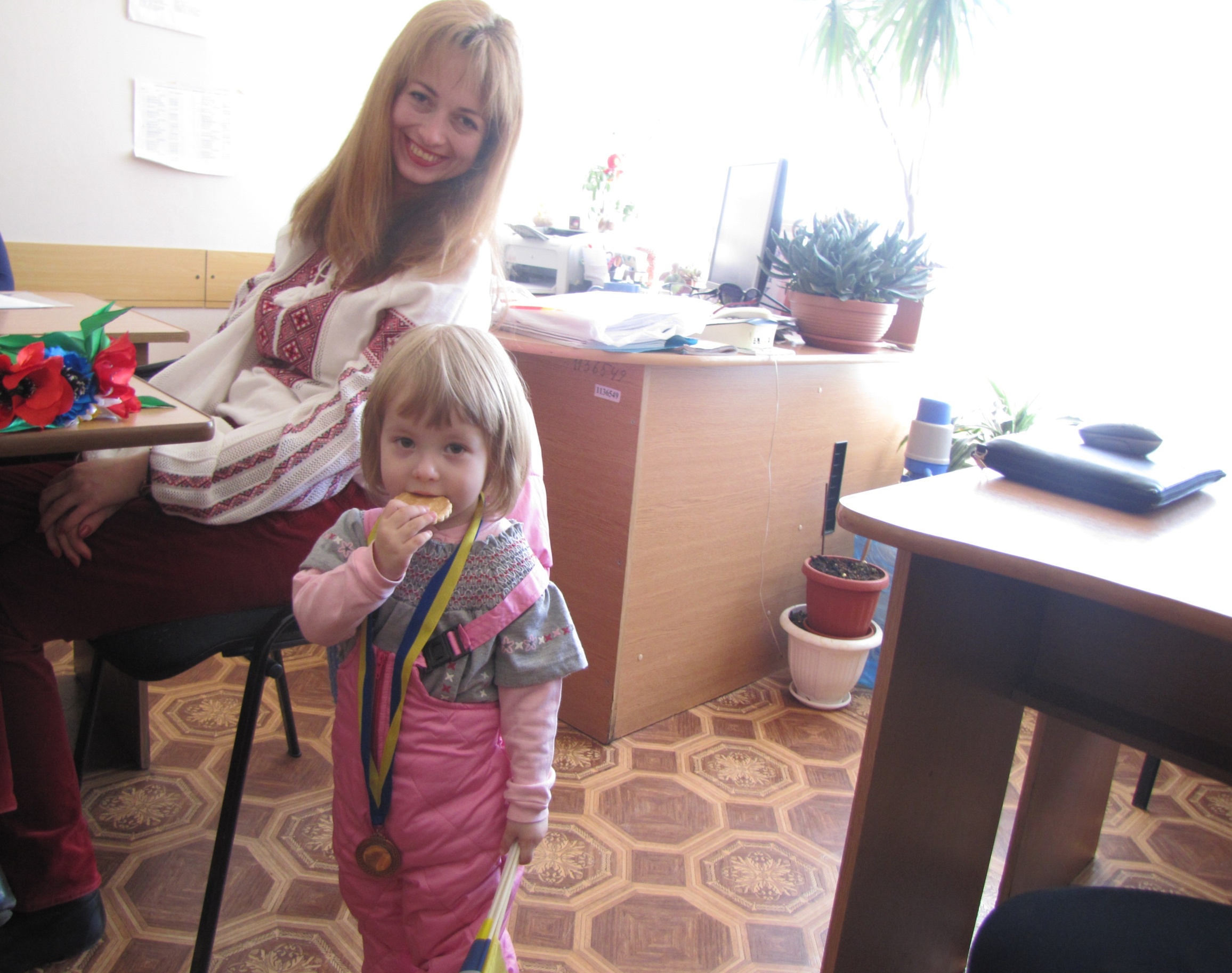 У нашому суспільстві в щоденному спілкуванні користуються двома мовами – українською і російською, переходячи з однієї на іншу залежно від комунікативної ситуації.
Таке явище називають  двомовністю або білінгвізмом  (лат. bi, bis – „двічі”, lingua  – „мова”).
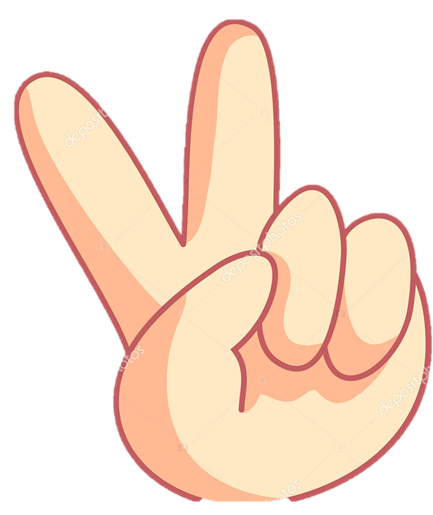 Отже, більнігвальне –
 означає двомовне спілкування
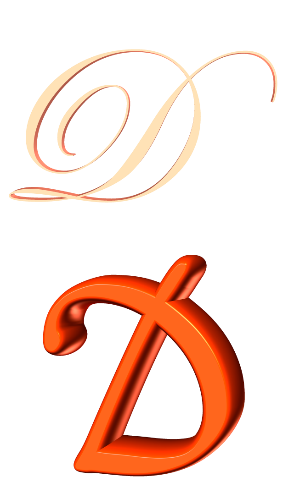 вомовність, а точніше, недостатнє володіння однією або й двома мовами, якими користуються, є основною причиною порушення культури мовлення, що може привести не тільки до курйозних ситуацій* (* історія з життя – дивись у примітці), а й навіть до негативних наслідків (неможливість кар’єрного зростання).
Досконале оволодіння другою мовою неможливе без  глибокого засвоєння вимовних, правописних, стилістичних норм.
*Примітка

	Реальний випадок. Акція в магазині АТБ. На  товарі завчасно на червоних цінниках написали знижену ціну, а внизу – припис: «Червоні ціни діють тільки в останню неділю місяця». Скільки скарг отримала адміністрація магазину від покупців, які скуплялися з понеділка по суботу останнього тижня місяця!
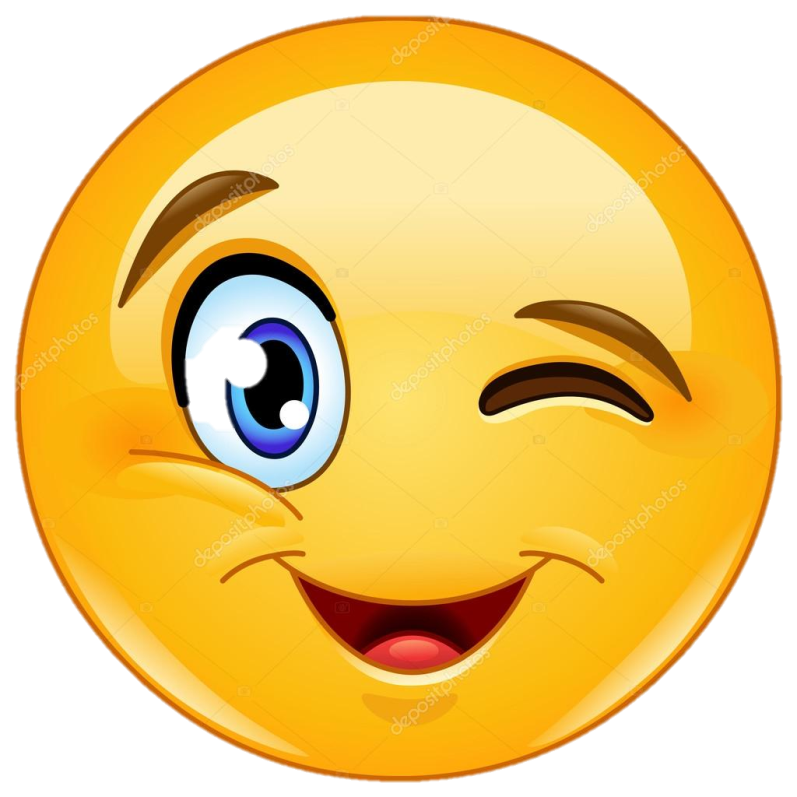 Метою пропонованого курсу є ознайомлення студентів із нормами слововживання, узгодження слів, найскладніших правил правопису як української, так і російської мови. Наприклад:
Освітній процес буде підтримуватися сучасними інформаційними засобами: усі лекції в супроводженні мультимедійних презентацій, на практичних заняттях перевірка засвоєного буде здійснюватися за допомогою інтерактивного сервісу «Kahoot!» (виконання тестових завдань на швидкість через Інтернет за допомогою смартфонів), написання диктантів за допомогою QR-кодів тощо.
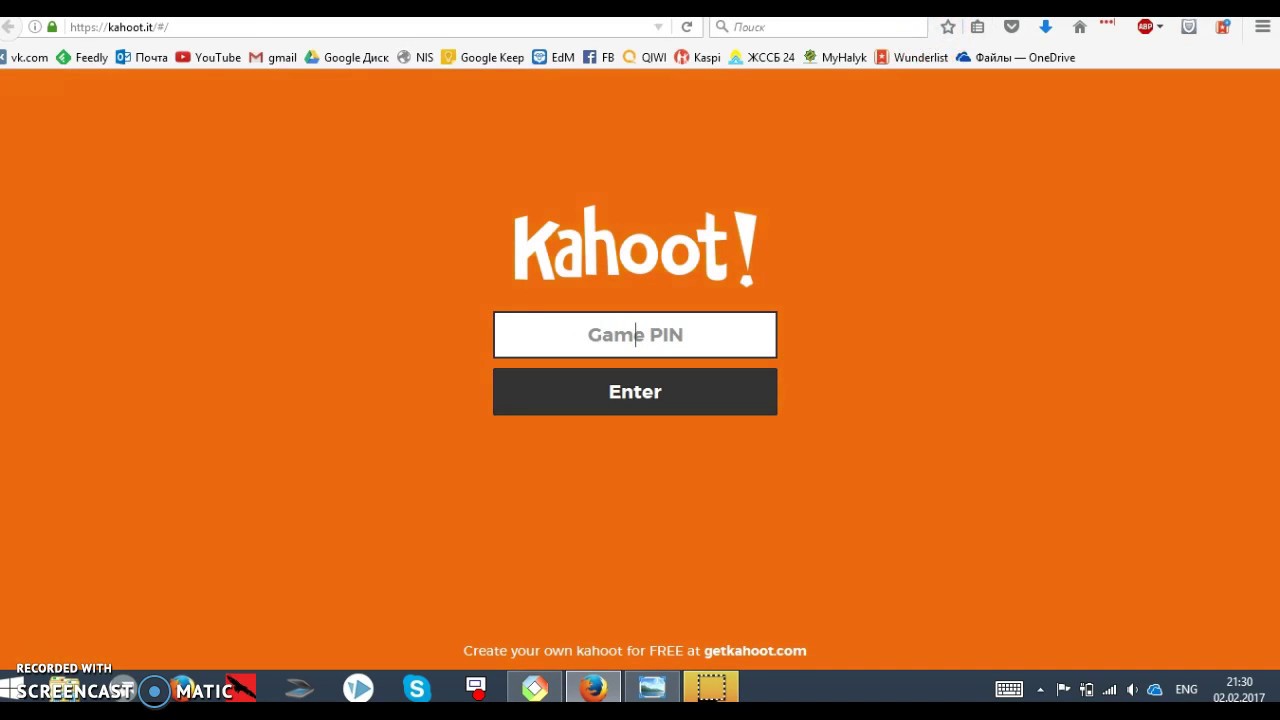 Курс «Культура білінгвального спілкування» розрахований на всіх студентів (від молодших до старших курсів), хто хоче підвищити власну грамотність як для побутового спілкування, так і для навчального і професійно-орієнтованого.


Чекаю усіх бажаючих!